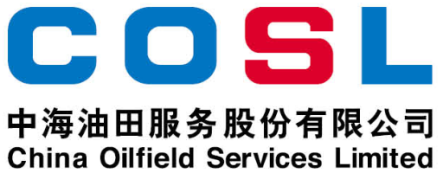 助凝剂
PE-ZN22S
产品描述
PE-ZN22S分子链中含有极性基团，能通过吸附水中悬浮的固体粒子，使粒子间架桥或通过电荷中和使粒子凝聚形成大的絮体，加速悬浮液中粒子的沉降，有非常明显的加快溶液澄清，促进过滤等效果。且该产品具有良好的稳定性，操作简单。易溶于水，安全，无毒，环境友好。
性能特点
用于完修井液的辅助絮凝处理，固液分离速度快
操作简单、安全、环境友好
该产品无腐蚀性和刺激性
应用范围
与絮凝剂搭配使用，适用于完修井液
推荐加量范围：0.001～0.01 kg/m3
包装储运
包装要求：复合包装袋或按用户要求
包装规格：25 kg/袋或按用户要求
贮存条件：贮存在干燥通风处，远离热源、火源
保 质 期：24个月
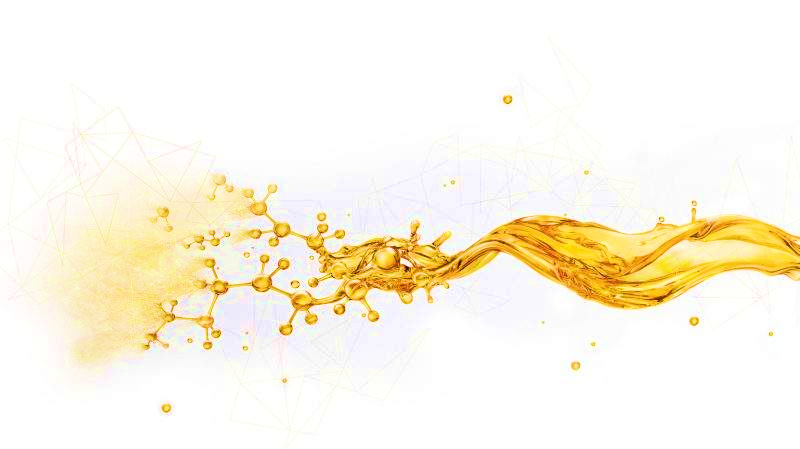 理化性能
This information is supplied solely for informational purposes and COSL makes no guarantees or warranties, either expressed or implied, with respect to the accuracy and use of this data. All product warranties and guarantees shall be governed by the Standard Terms of Sale. Nothing in this document is legal advice or is a substitute for competent legal advice.
www.cosl.com.cn
China Oilfield Services Limited
No.81, Xinggong West Street, Yanjiao, Sanhe, Hebei, China
[Speaker Notes: 1]